PESTLE Analysis
This is a framework for evaluating external factors & their impact on the business to inform strategy.
Political factors
The Economy
Sociological & cultural aspects
Potential Technological developments
Current & potential Legislation
Environmental considerations
PESTLE analysis
PESTLE looks at the external factors that might influence an organisation

A PESTLE analysis is a useful tool for understanding the industry situation as a whole, and is often used in conjunction with a SWOT analysis to assess the situation of an individual business
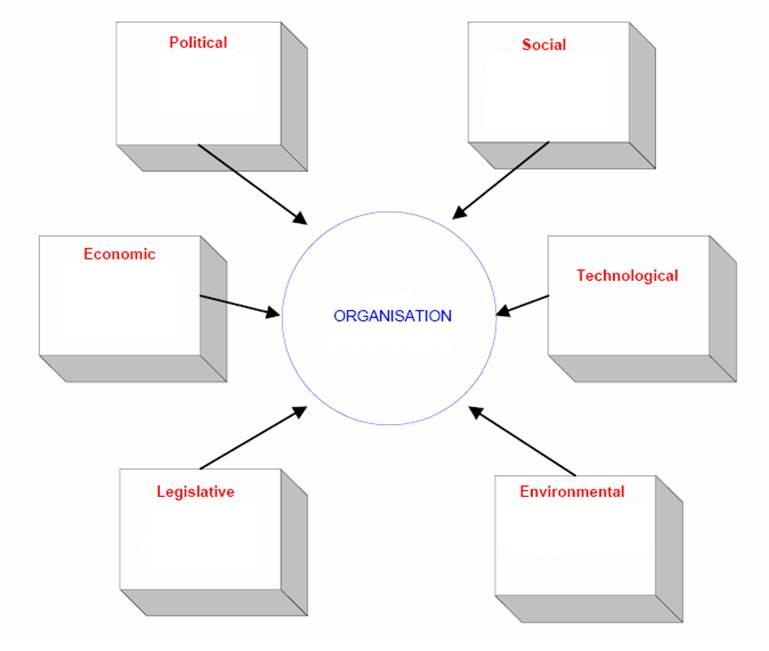 Political factors
These factors represent the way and the extent to which a government influences the economy and a certain business

Political factors are represented by specific areas, such as labour law, tax policy, tariffs, trade restrictions and even environmental law
Economic factors
This refers to areas unique to the economy and directly influenced by the economy, areas such as the inflation rate, interest rate, economic growth or exchange rates

All these areas can greatly influence a business or company, which makes them an extremely important part of the PESTLE analysis. 

For example, international businesses are always influenced by changing exchange rates. Similarly, UK exporters are also influenced by the exchange rate as when the sterling becomes weaker their exports become more competitive.
Social factors
These factors refer mainly to demographic factors, which comprise factors like 
population growth rate
cultural aspects
changing tastes 
fashion 
age distribution
health consciousness
Technological factors
Technological factors refer to automation, incentives, the rate of technological change and R&D activity.

These factors greatly influence areas such as the minimum efficient production level, quality, costs and even outsourcing decisions.
Legal factors
The legal part refers to all the laws directly connected to a business or company and its area of activity, including 
consumer law
antitrust law
anti-discrimination law 
health and safety law
Environmental factors
This refers to all the factors directly related, influenced or determined by the surrounding environment

This includes, but is not limited to, weather, climate, geographical position, climate change, waste emissions, pollution levels and even insurance
 
Environmental factors are crucial to industries such as transport or tourism and can greatly influence the way a company operates or the products it offers
Conclusion
A PESTLE analysis is a way of identifying and analysing all these factors, thereby helping a company to plan for the future and deal with any risk factors which are identified